Military Pay Issues
Personal Financial Management Standardized Curriculum - 2016
Agenda
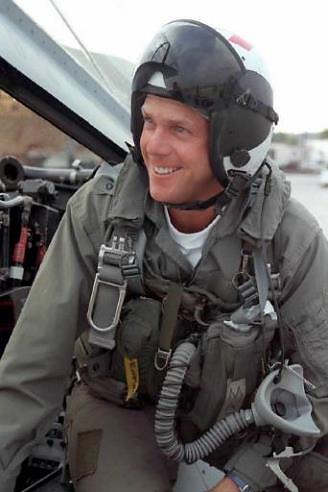 LES components
Military compensation
Common pay problems
2
The Importance of Understanding Military Compensation
Know what you are entitled to receive
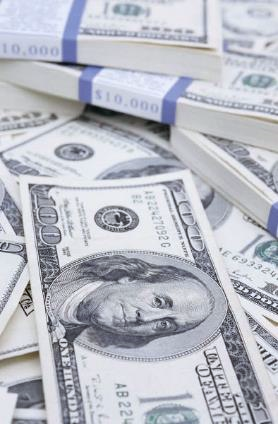 Manage changes
Manage your money
3
Military Pay
4
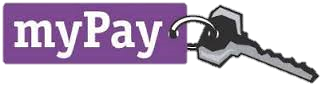 5
Accessing myPay
https://mypay.dfas.mil/mypay.aspx
Create an account
Establish a myPay login
Establish a permanent password
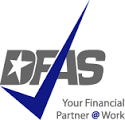 For assistance: DFAS 1-888-DFAS411 or 1-888-332-7411
6
Navy Cash Card and Split Pay
Check balances
Transfer between accounts
Change your PIN
Transfer account information
Transfer to another account
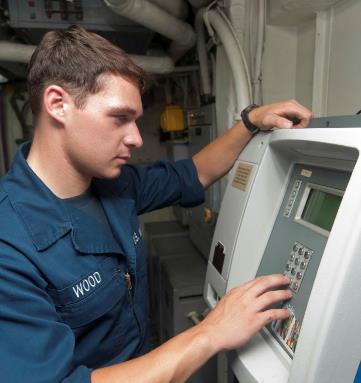 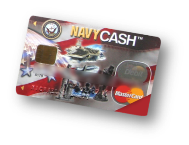 7
Understanding Your LES
Personal information
Entitlements/deductions/ allotments/summary
Leave summary
Tax information summary
Pay data summary
Thrift Savings Plan summary
Remarks
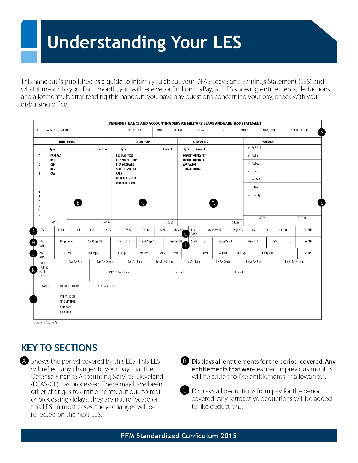 8
Pays
9
Allowances
10
Housing Allowances
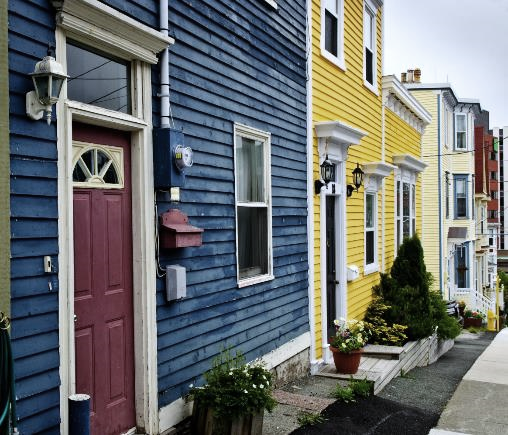 BAH
COLA
MIHA
OHA
11
Other Allowances
BAS
Officer: Flat Monthly Rate
Enlisted: Flat Monthly Rate
FSA
FSA – R
FSA – S
FSA – T
CRA
Enlisted: Annually
Officers: Once
12
12
Travel and Moving Allowances
13
PCS Allowances
Temporary Lodging Expenses (TLE)
Temporary Lodging Allowance (TLA)
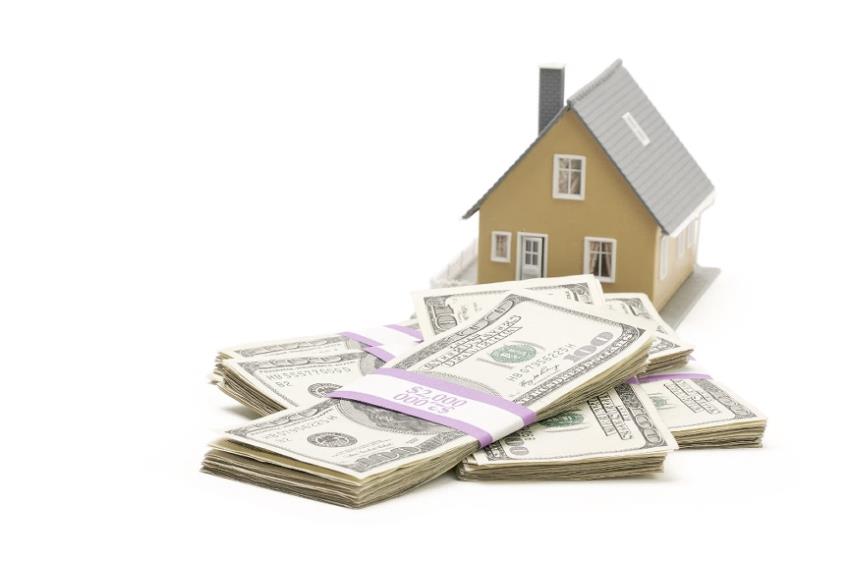 Dislocation Allowance (DLA)
14
14
Advance Pay
Base Pay
Up to 3 Months
BAH 
Up to 3 Months (CONUS)
Up to 12 Months (OCONUS)
15
Allotments
Non-discretionary
Discretionary
Individual, institution, business
Maximum of six
Designated agency or purpose
No limit
16
Deductions
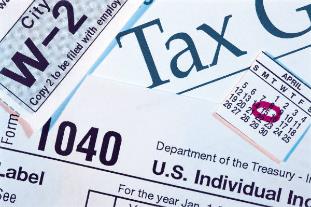 Taxes
Insurance
Garnishments
Other pay withholding
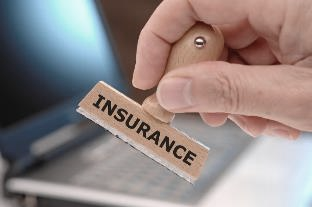 17
Non-Cash Compensation
18
Military Tax Issues
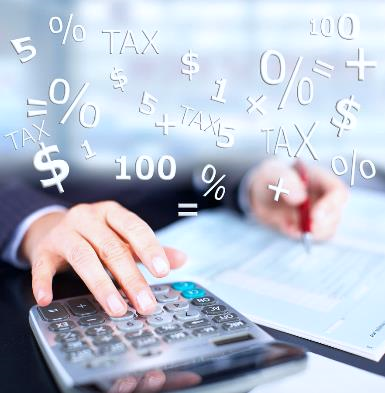 FICA
Federal Income Taxes
State Income Taxes
19
Common Pay Problems
Overpayments and underpayments
Unexpected repayments
PCS and deployment pay issues
Changes in dependent status
Starting and stopping allotments
Too many allotments
Government travel card misuse
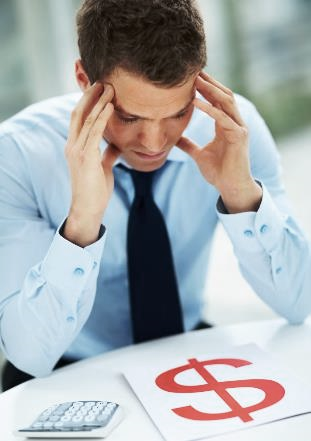 20
Possible Solutions
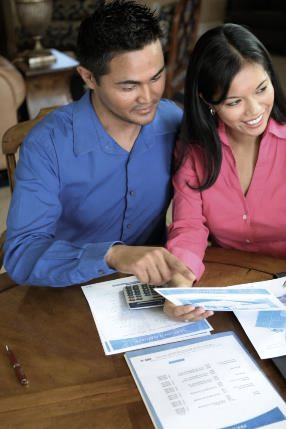 Monitor LES
Update information on myPay
Keep Page 2 updated
Change withholding
Monitor allotments
Create/monitor spending plan
Use government cards wisely
21
Repayment Options
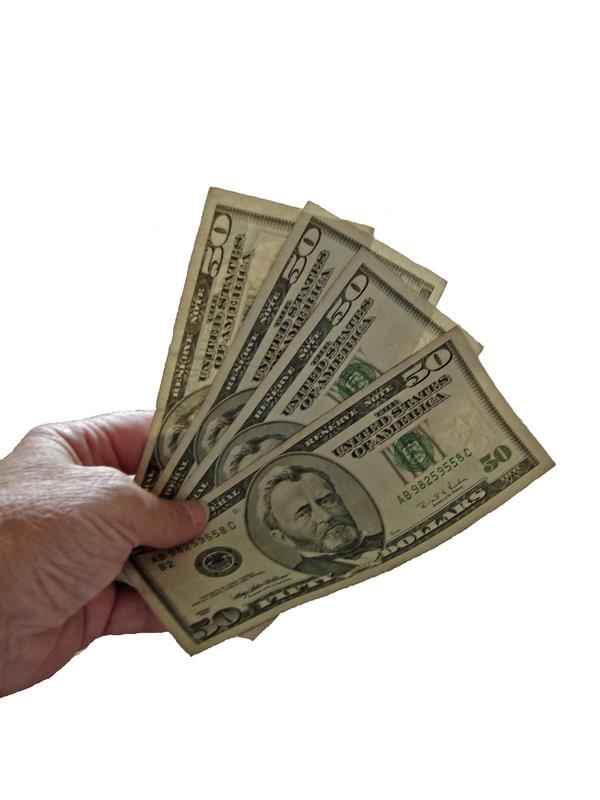 Extend repayment
Make payment arrangements
Request a Waiver of Indebtedness
22
Sources of Help
CFS
FFSC
NMCRS
PSD
VITA
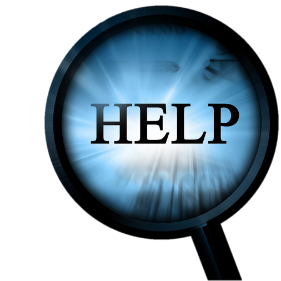 Military OneSource
23